Towards Permissionless Consensus in the
Standard Model via Fine-Grained Complexity
Peter HallNYU
Giorgos PanagiotakosInput Output
Juan GarayTexas A&M
Marshall BallNYU
Aggelos KiayiasInput Outputand UoEdinburgh
Consensus and Limits of Permissionless
Consensus and Limits of Permissionless
Agreement all honest parties output b
Validity 
all parties have same input ⇒ b is specific f’n of input
Consensus and Limits of Permissionless
(Sybil Attack)
PoWs and The Random Oracle
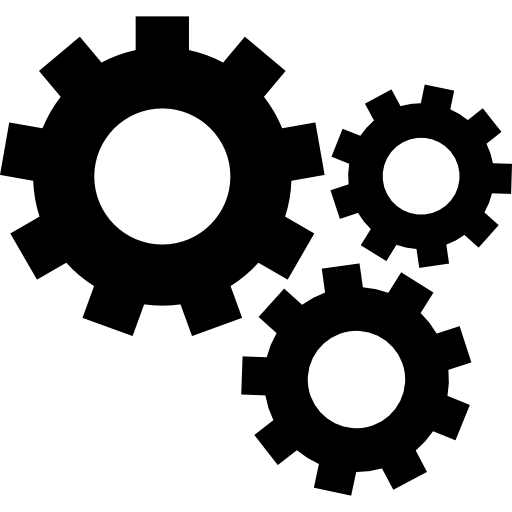 PoWs and The Random Oracle
Bitcoin protocol (and many others)  use Random Oracles
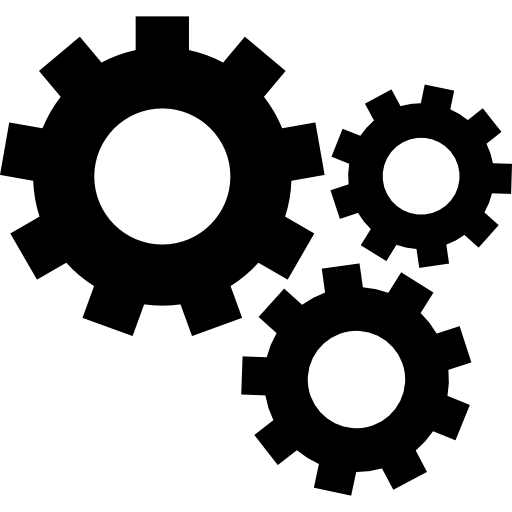 PoWs and The Random Oracle
Bitcoin protocol (and many others)  use Random Oracles
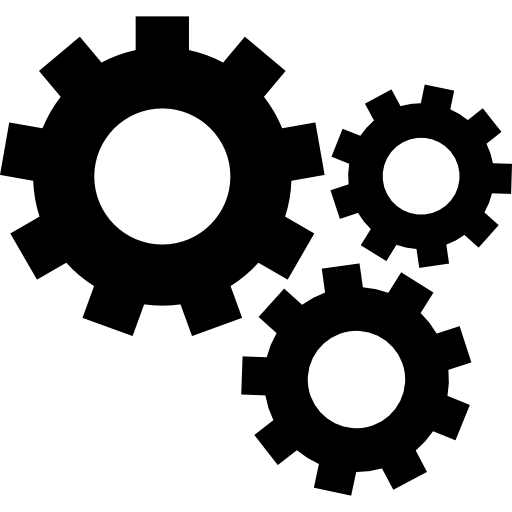 Only Heuristically Secure!!
What we Want
Explicit Hard Problem
What we Want
Explicit Hard Problem
Fine-Grained Complexity
(Cf. [Wil18])
What We Do
Fine-Grained Hardness 
 
 + Randomness Beacon

 + (subexp) DDH

 ⇒ Permissionless Consensus
V
U
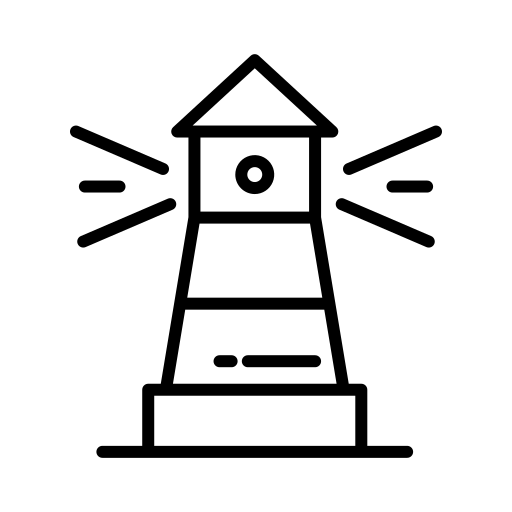 (Only Crypto used, necessary for small beacon)
Proofs of Work
Fine-Grained Assumptions
We consider problems for which brute force is ``easy’’ but is essentially state of the art
Fine-Grained Assumptions
We consider problems for which brute force is ``easy’’ but is essentially state of the art
This talk: O(n2)
Fine-Grained Assumptions
We consider problems for which brute force is ``easy’’ but is essentially state of the art
This talk: O(n2)
This talk: O(n2-ε)
Fine-Grained Assumptions
We consider problems for which brute force is ``easy’’ but is essentially state of the art
Orthogonal Vectors: Given n sets of d-long vectors U, V, is there u∊U, v∊V such that <u,v> = 0?
Fine-Grained Assumptions
We consider problems for which brute force is ``easy’’ but is essentially state of the art
Orthogonal Vectors: Given n sets of d-long vectors U, V, is there u∊U, v∊V such that <u,v> = 0?
1001 ... 01
U
V
<       ,       > = 0
1001 ... 01
0100 ... 10
0100 ... 10
Fine-Grained Assumptions
Orthogonal Vectors: Given n sets of d-long vectors U, V, is there u∊U, v∊V such that <u,v> = 0?
Orthogonal Vectors Conjecture [Wil05]: for d=⍵(log n), for all ε>0, OV cannot be solved in O(n2-ε).
1001 ... 01
U
V
<       ,       > = 0
1001 ... 01
0100 ... 10
0100 ... 10
Fine-Grained Assumptions
k Orthogonal Vectors: Given n sets of d-long vectors U1, U2,...Uk is there u1∊U1, u2∊U2,... uk∊Uk such that Σu1,iu2,i … uk,i = 0?
k-Orthogonal Vectors Conjecture: for d=⍵(log n), for all ε>0, kOV cannot be solved in O(nk-ε).
1001 ... 01
U1
U2
1001 ... 01
Uk
. . .
1001 ... 01
KSaT and SETH
KSAT: Does there exist an assignment to x1,...,xn such that this outputs 1?


Strong Exponential Time Hypothesis (SETH)[IP01]: ∀ε,∃k s.t. kSAT cannot be solved in time O(2(1-ε)n)
⋀
⋁
⋁
⋁
. . .
x1
…
x3
x20
xn
…
xn
x2
x1
x4
x3
…
k fan-in
Fine-Grained Assumptions
Orthogonal Vectors: Given n sets of d-long vectors U, V, is there u∊U, v∊V such that <u,v> = 0?
Orthogonal Vectors Conjecture: for d=⍵(log n), for all ε>0, OV cannot be solved in O(n2-ε).
1001 ... 01
U
V
<       ,       > = 0
1001 ... 01
0100 ... 10
0100 ... 10
Fine-Grained Assumptions
Orthogonal Vectors: Given n sets of d-long vectors U, V, is there u∊U, v∊V such that <u,v> = 0?
Orthogonal Vectors Conjecture: for d=⍵(log n), for all ε>0, OV cannot be solved in O(n2-ε).
1001 ... 01
U
V
SETH => 2OV, kOV conjectures
<       ,       > = 0
1001 ... 01
0100 ... 10
0100 ... 10
T-PoWs [BRSV18]
c ← $
Prover
Verifier
π
Completeness: P convinces V in T steps
T-PoWs [BRSV18]
c ← $
Prover
Verifier
π
Completeness: P convinces V in T steps

Security: Convincing P must run in ~T steps
T-PoWs [BRSV18]
c ← $
Prover
Verifier
π
Completeness: P convinces V in T steps

Security: Convincing P must run in ~T steps

Efficiency: V runs in << T steps
T-PoWs [BRSV18]
c ← $
Prover
Verifier
π
Completeness: P convinces V in T steps

Security: Convincing P must run in ~T steps

Efficiency: V runs in << T steps
Concrete Prover-
Verifier Gap
Non-Amortizing
Prover
Verifier
c1, c2,...cm ← $
π1
π2
. . .
πm
Non-Amortizing
Prover
Verifier
c1, c2,...cm ← $
π1
π2
. . .
2. Non-amortizing security: convincing V of m independent statements takes ≥ mT1-ε time
Limit of previous non-amortizing
Consider following malicious P:
Verifier
Prover
c1 ← $
π1
Cheating Strategy
I can cheat on c1
Limit of previous non-amortizing
Consider following malicious P:
Verifier
Prover
c2 ← $
π2
Cheating Strategy
I can cheat on c2
Limit of previous non-amortizing
Consider following malicious P:
Verifier
Prover
ci ← $
Oops, never got it!
Cheating Strategy
I can’t cheat on ci !
Limit of Non-Amortizing
2. Non-amortizing security: convincing V of m independent statements takes ≥ mT1-ε time
Says nothing about convincing on l of the m challenges
Protocol-Friendly PoW
Prover
Verifier
c1, c2,...cm ← $
π1
π2
. . .
2. Robust non-amortizing security: Given m independent statements convincing V of any l≤m takes ≥ lT1-ε time
Robust Fine-Grained Security
2. Robust non-amortizing security: Given m independent statements convincing V of any l≤m takes ≥ lT1-ε time
Robust Fine-Grained Security
2. Robust non-amortizing security: Given m independent statements convincing V of any l≤m takes ≥ lT1-ε time
Robust Direct Sum Theorem (informal): Assuming OV takes time n2-o(1) in the worst case, there is a O(n2) time problem where completing any l of m instances takes l⋅n2-o(1) time
Upshot
Conjectured algorithmic barriers for natural, useful problems
Robust PoW
⇒
Upshot
Conjectured algorithmic barriers for natural, useful problems
Robust PoW
⇒
Win-Win: Either we have a PoW,    or we break SETH (yielding new algorithmic techniques)
Upshot
Permissionless Consensus          (in the Beacon Model)
Conjectured algorithmic barriers for natural, useful problems
Robust PoW
⇒
⇒
Win-Win: Either we have consensus, or we break SETH (yielding new algorithmic techniques)
Seeded PoWs
Prover
Verifier
c1, c2,...cm ← $
π1
π2
. . .
πm
Seeded PoWs
Prover
Verifier
c1, c2,...cm ← $
π1
π2
. . .
πm
Seeded PoWs
Prover
Verifier
c1, c2,...cm ← $
π1
m proofs takes m fresh pieces of randomness
π2
. . .
πm
Seeded PoWs
Prover
Verifier
seed ← $
seed
seed
π1
π2
expand
expand
c1
c1
. . .
c2
c2
πm
...
...
Zero-Knowledge PoW
Using DDH, can hide proof in the exponent (and even extract by hiding bit-by-bit)

Using CIH from sub-exp DDH [JJ21], we can then make this non-interactive
Only Crypto used!
permissionless consensus
model
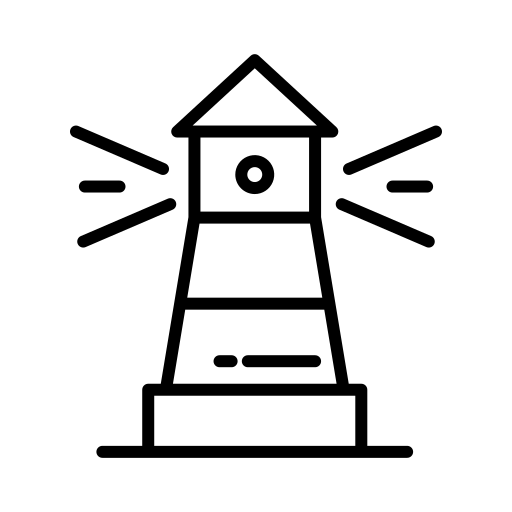 Setup: Randomness Beacon
Msg diffusion functionality[AD15],[GKL15]- Models gossiping + no identities- Synchronous- Honest messages arrive within a round- (Rushing) adversary
Fixed number of steps per round
V
U
Resource-bounded adversary
(adversarial power) < (total honest power)/ λε ort < (n-t) / λε
ε : some constant > 0						t: #corrupted partiesλ : security parameter						n: #parties
[Speaker Notes: Think how to present this relation]
improved pow security
Improved PoW security[BRSV18]: l-out-of-m hard, NIZK-PoW 
Directly using known consensus protocols not possible…
Problem #1: PoW hard with non-negligible error
Problem #2: Cannot bind messages (cf. H(msg, ctr)<T)
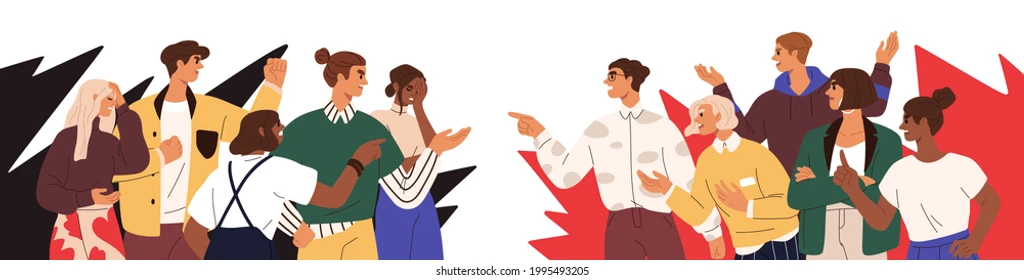 [Speaker Notes: Animate MITM attack]
Usual approach in (permissioned) consensus
[Lamport 83, Feldman-Micalli 97,…]
WeakConsensus
GradedConsensus
FullConsensus
∃y∀P:outP∈ {y,⊥}
∃P:outP=(y,1) ⇒ ∀P’:outP’=(y,0⋁1)
∃y∀P: outP=y
security based on counting votes ⇒ sybil attack
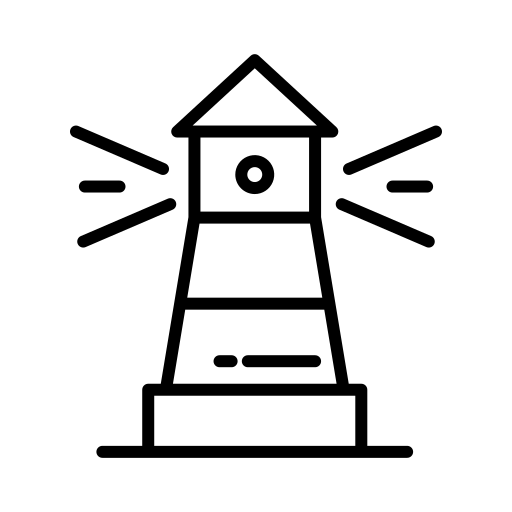 PoWs
x1 | x2 | x3 |      …  |  xm/2 | xm/2+1 |        …      |  xm
interpretation
0  |  0 |       …        | 0 | 0 | 1 |  1 |        …      |  1
vote
WeakConsensus
(b, i, yi )
i←[m/2]
yi:=PoW(xi)
P(0)
DiffusionNetwork
(( bj, j, yj ))j
resend
consistent view
Output b’, if majority agrees (from round 1)
Else ⊥
validity withnon-negl error
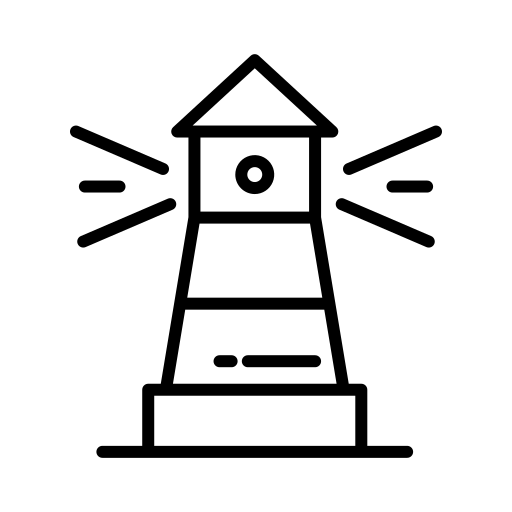 x1 | x2 | x3 |      …  |  xm/2 | xm/2+1 |        …      |  xm
0  |  0 |       …        | 0 | 0 | 1 |  1 |        …      |  1
WeakConsensus
(b, i, yi )
i←[m/2]
yi:=PoW(xi)
P(0)
DiffusionNetwork
(( bj, j, yj ))j
resend
weak agreementunconditionally
Output b’, if majority agrees (from round 1)
Else ⊥
error reduction
Weak Consensus
WCnn
y1
y2
WCnn
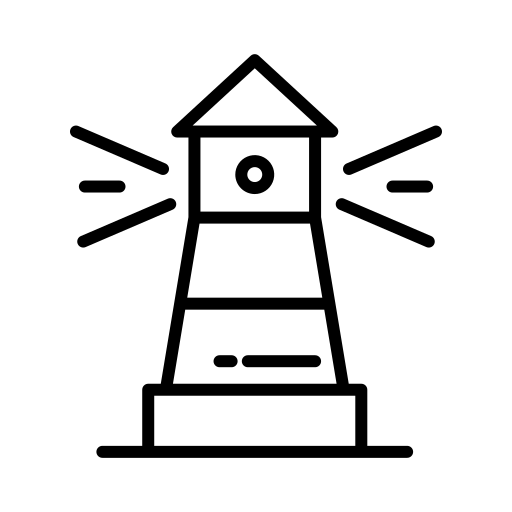 0,	>2l/3 0s
1,	>2l/3 1s
⊥,	else
y
y3
WCnn
…
yl
WCnn
l~log2(λ)
error reduction
Weak Consensus
0
WCnn
0,⊥
0
0,⊥
WCnn
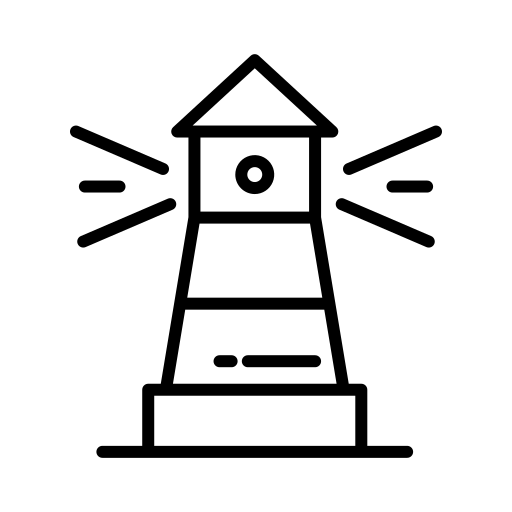 0,	>2l/3 0s
1,	>2l/3 1s
⊥,	else
0
1,⊥
0
WCnn
0,⊥
…
0
WCnn
l~log2(λ)
WeakConsensus
GradedConsensus
(non-negl)
WeakConsensus
(non-negl)
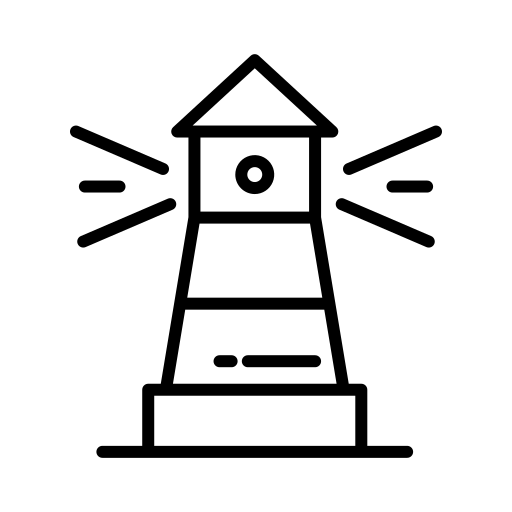 x1 | x2 | x3 |      …  … … … ..             …       |  xm
interpretation
0  |  0 |  …  | 0 | 1 |  1 |  …  |  1 | ⊥ | ⊥ | …  | ⊥
WeakConsensus
GradedConsensus
(non-negl)
GradedConsensus
WeakConsensus
(non-negl)
GCnn
y1
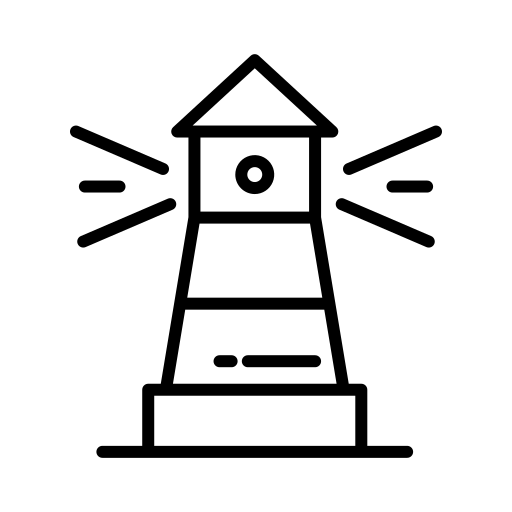 …
yl
GCnn
Rounds: polylog(λ)Communication: poly(#parties) Beacon output: poly(#parties)
Full Consensus
WeakConsensus
GradedConsensus
(non-negl)
FullConsensus
GradedConsensus
WeakConsensus
(non-negl)
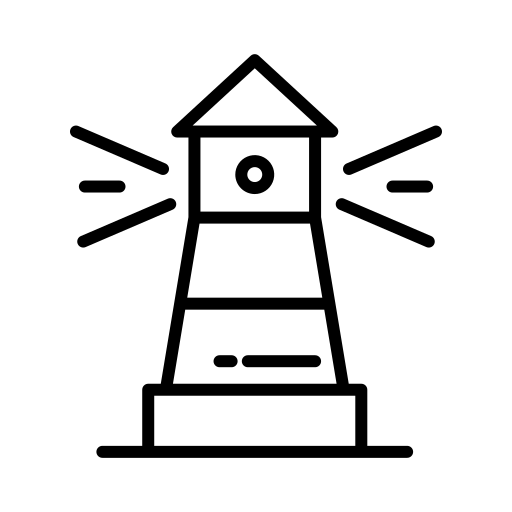 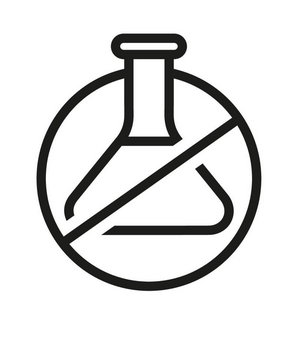 CommonCoin
No crypto used!
Rounds: polylog(λ)Communication: poly(#parties) Beacon output: O(λ2)
shrinking the beacon
Shrink output to O(λ2) using the seeded-PoW construction
Downside: assume crypto / subexponentially-hard DDH
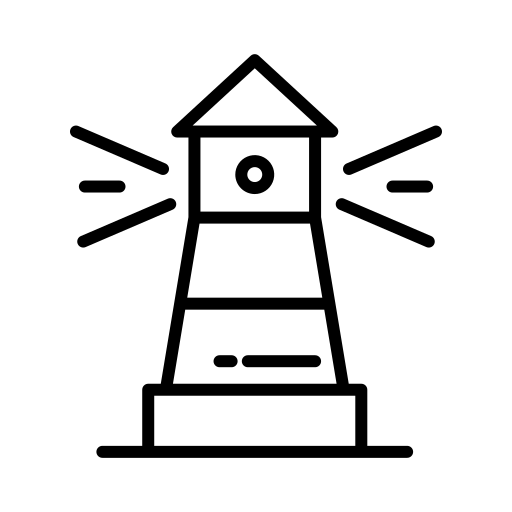 generate
x1 | x2 | x3 | x4 | x5 |     …..                          |  xm
PoW seed
{
interpretation
O(λ2)
0  |  0 |   0 |    …    | 0 | 0 | 1 |  1 |       …    |  1
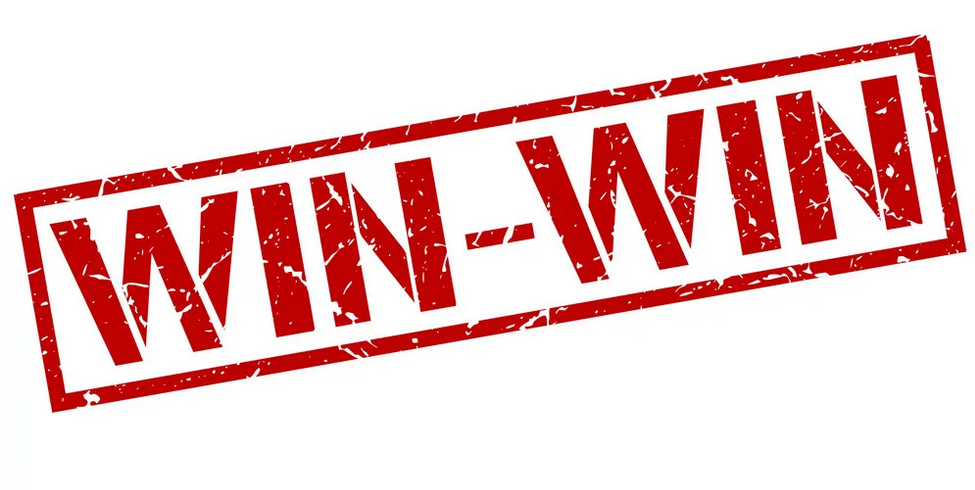 Conclusion
Permissionless Consensus orSAT breakthrough!
Weaken (or remove) the beacon assumption 
Performance independent from #parties
Generic transform from fine-grained problem to NIZK-PoW
https://eprint.iacr.org/2024/637.pdf